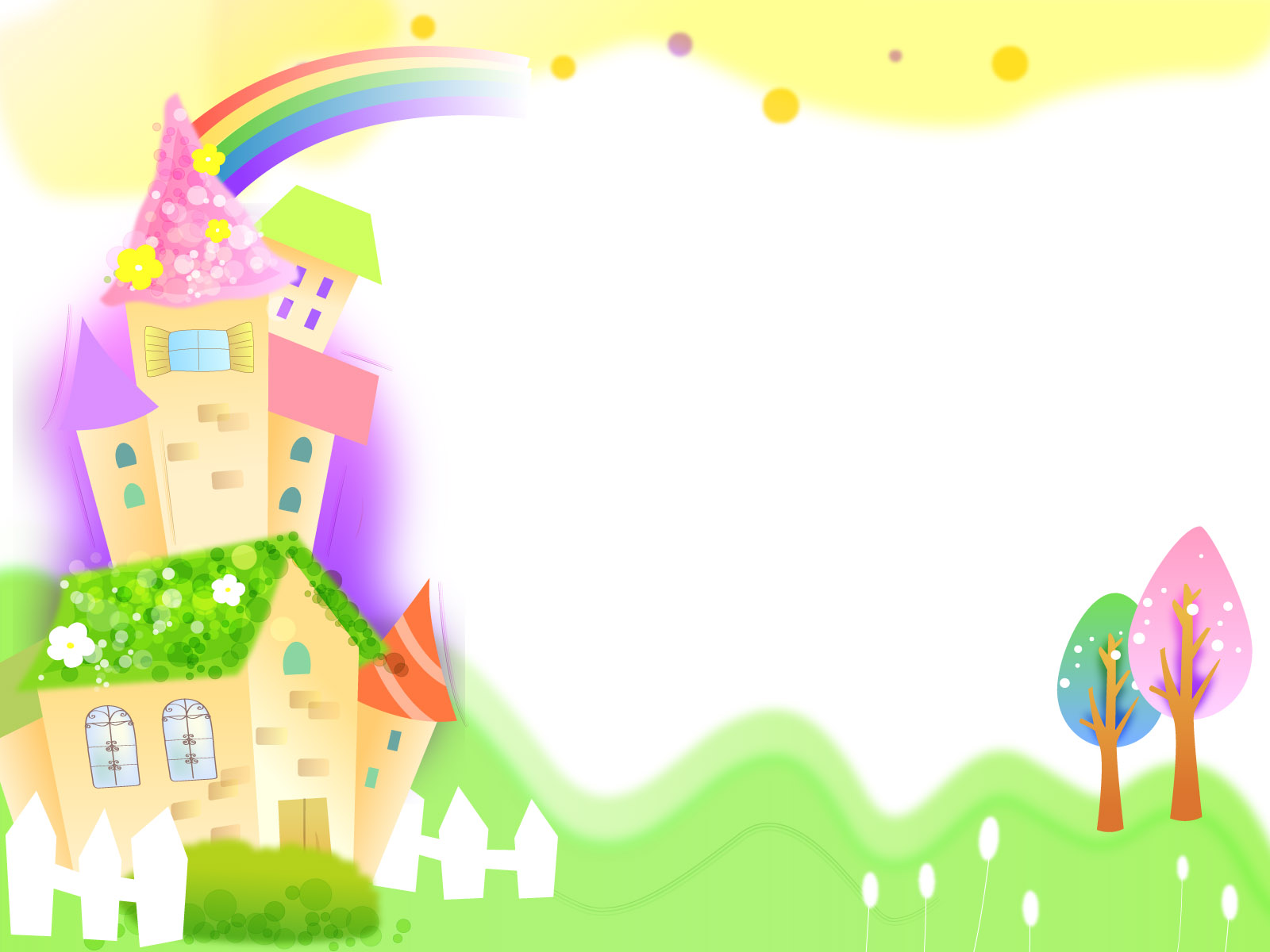 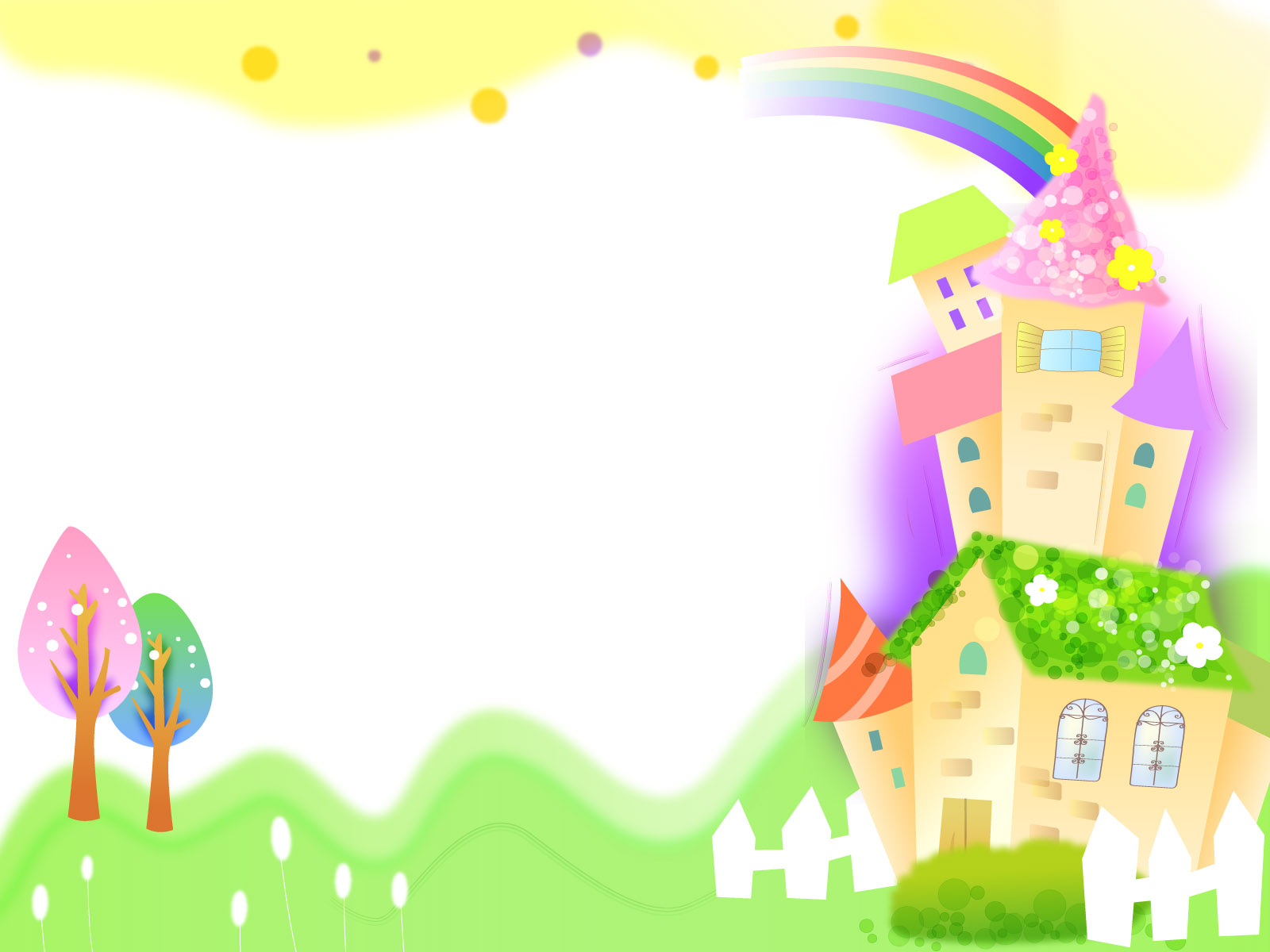 МУНИЦИПАЛЬНОЕ АВТОНОМНОЕ ДОШКОЛЬНОЕ 
ОБРАЗОВАТЕЛЬНОЕ УЧРЕЖДЕНИЕ 
ДЕТСКИЙ САД № 19 г. ЧЕЛЯБИНСКА
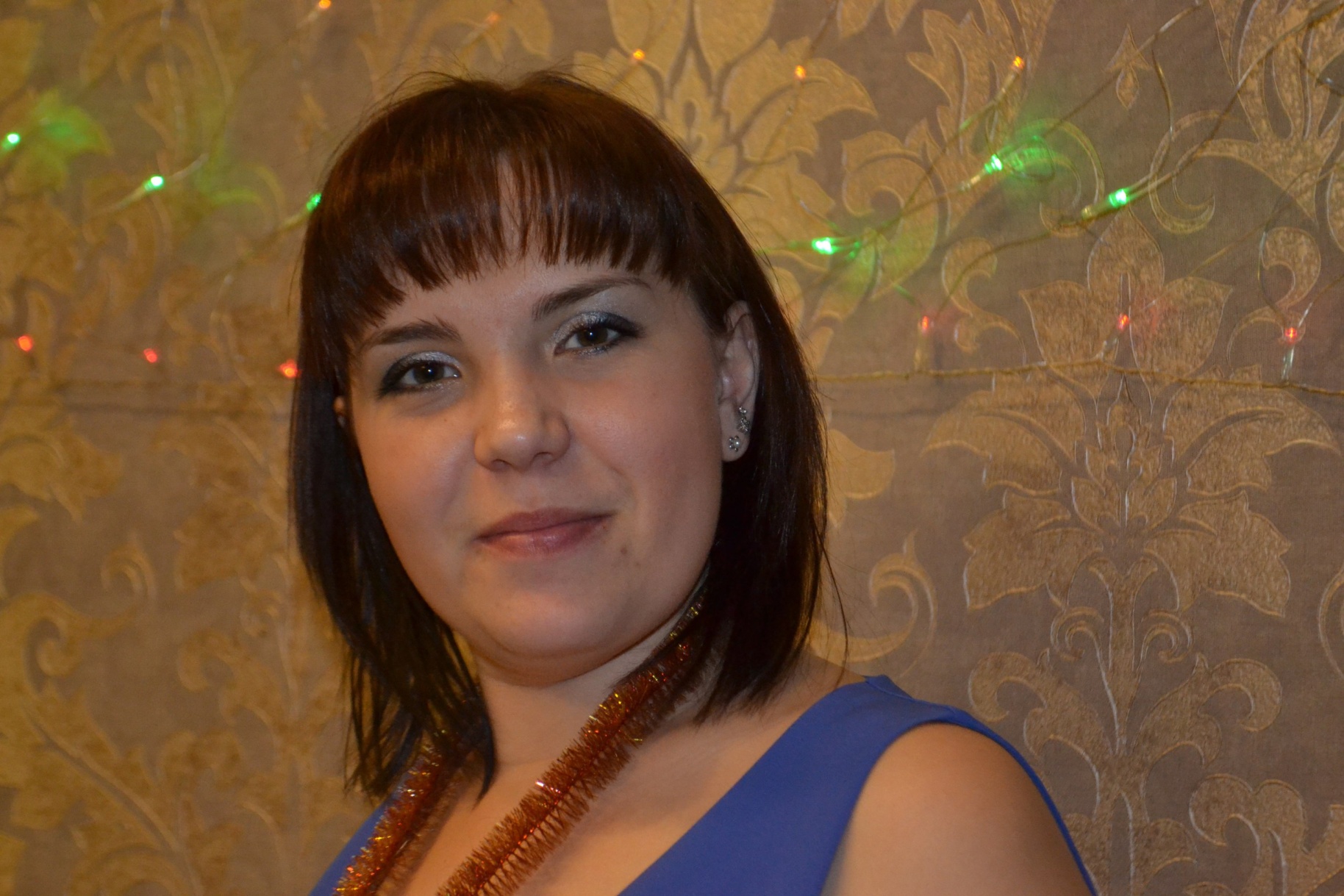 Першикова 
Елена Александровна 
Учитель-логопед
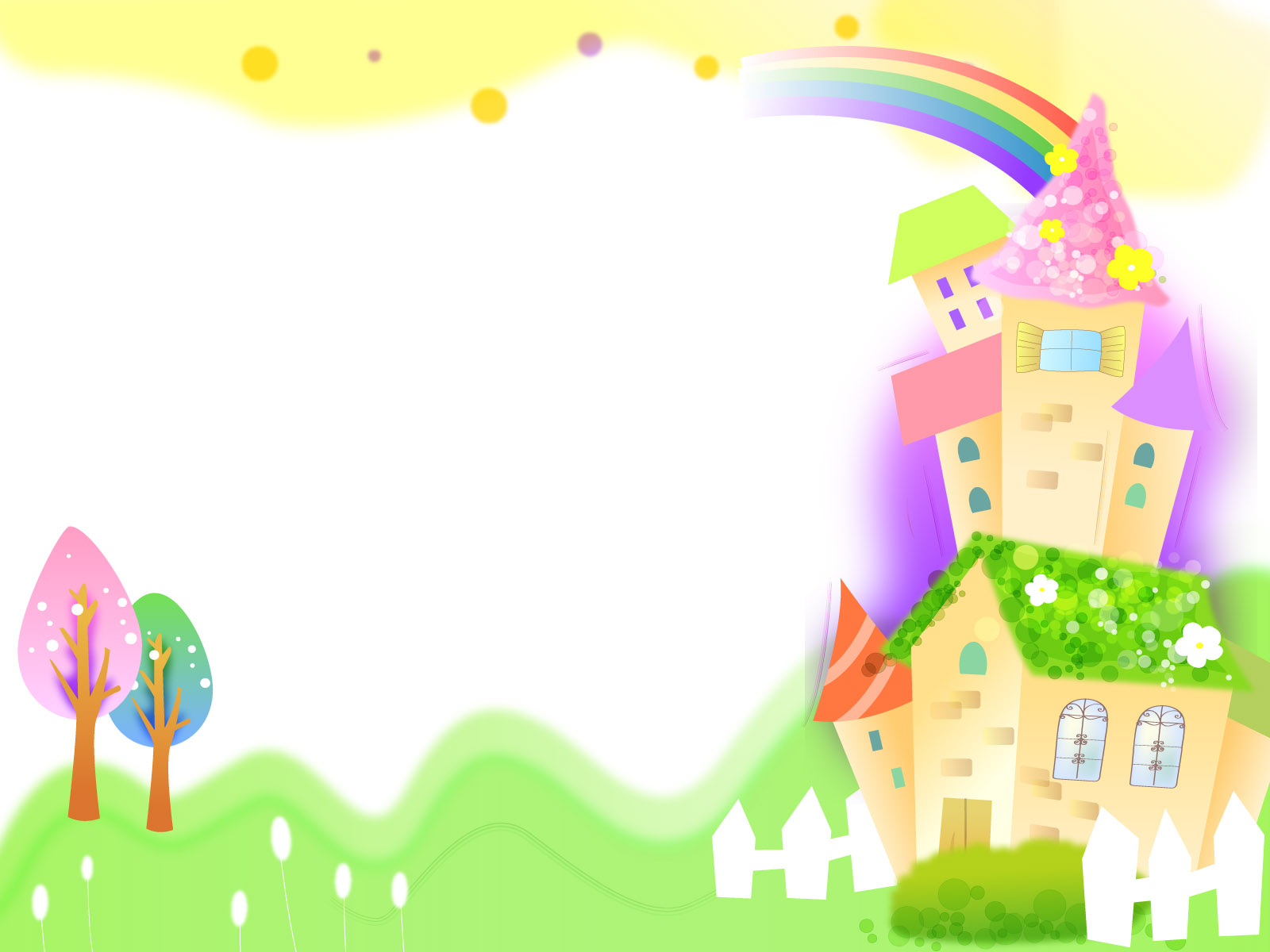 «Правильная речь 
открывает человеку
 новый мир»
Н.М. Карамзин
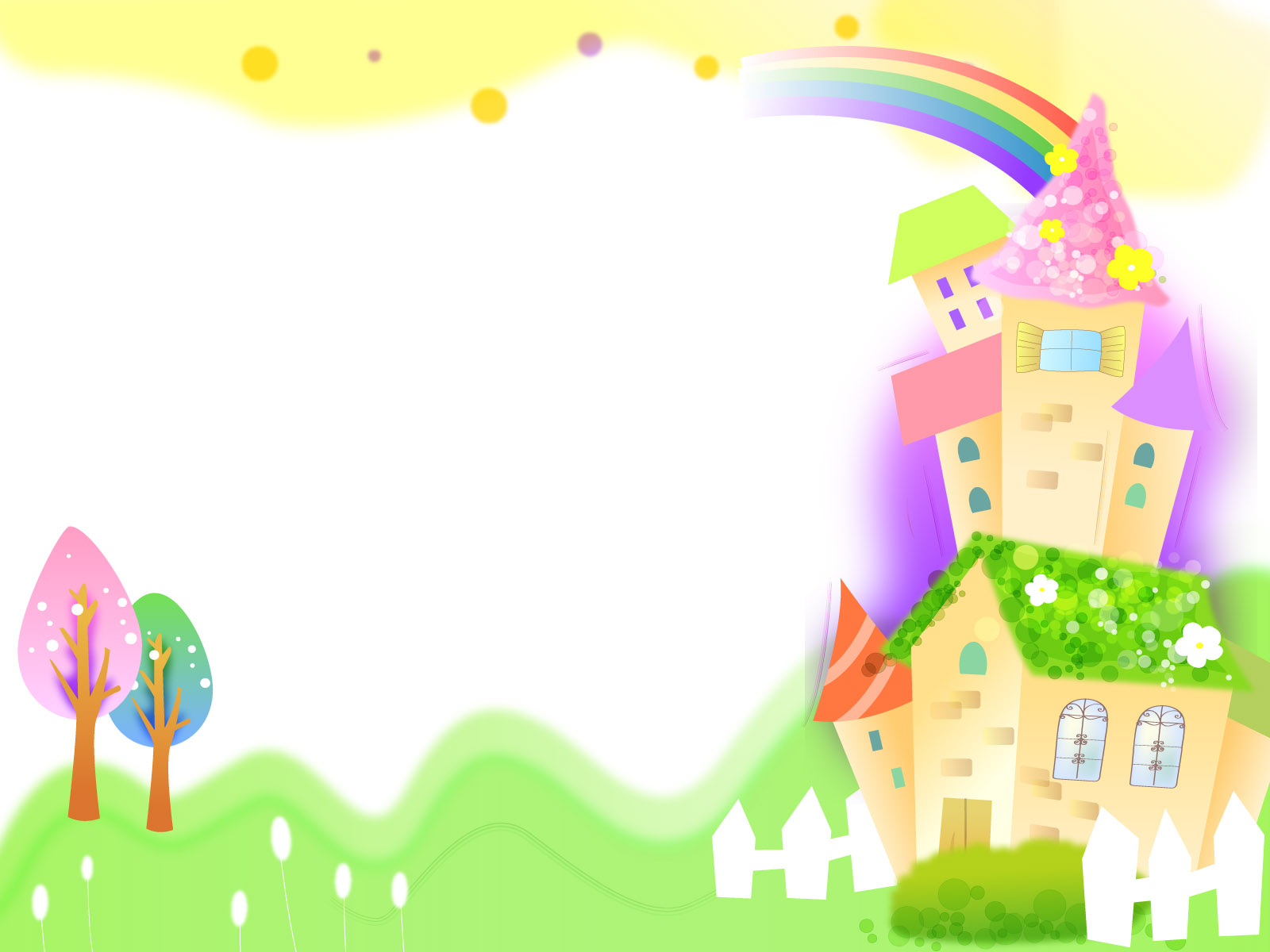 Образование: 
Челябинский Государственный Педагогический Университет 2003- 2008 год. 
Специальность: 
«Педагогика и методика дошкольного образования, логопедия». 
Квалификация:
 «Организатор-методист дошкольного образования Учитель-логопед»
Педагогический стаж  4 года
Стаж по специальности 1  год
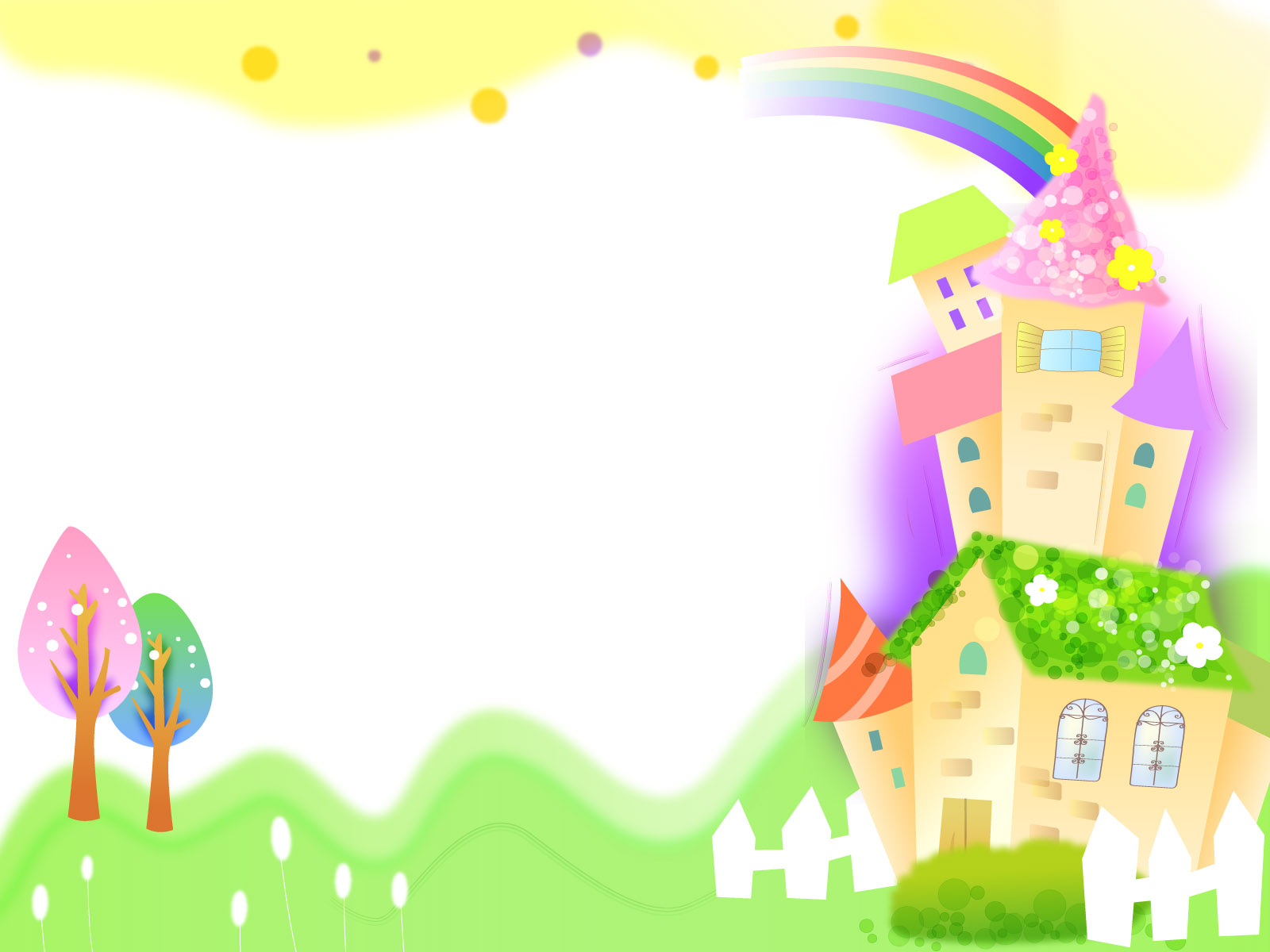 «Учитель 
может учить других
до тех пор,
пока учится сам»
А.С. Макаренко
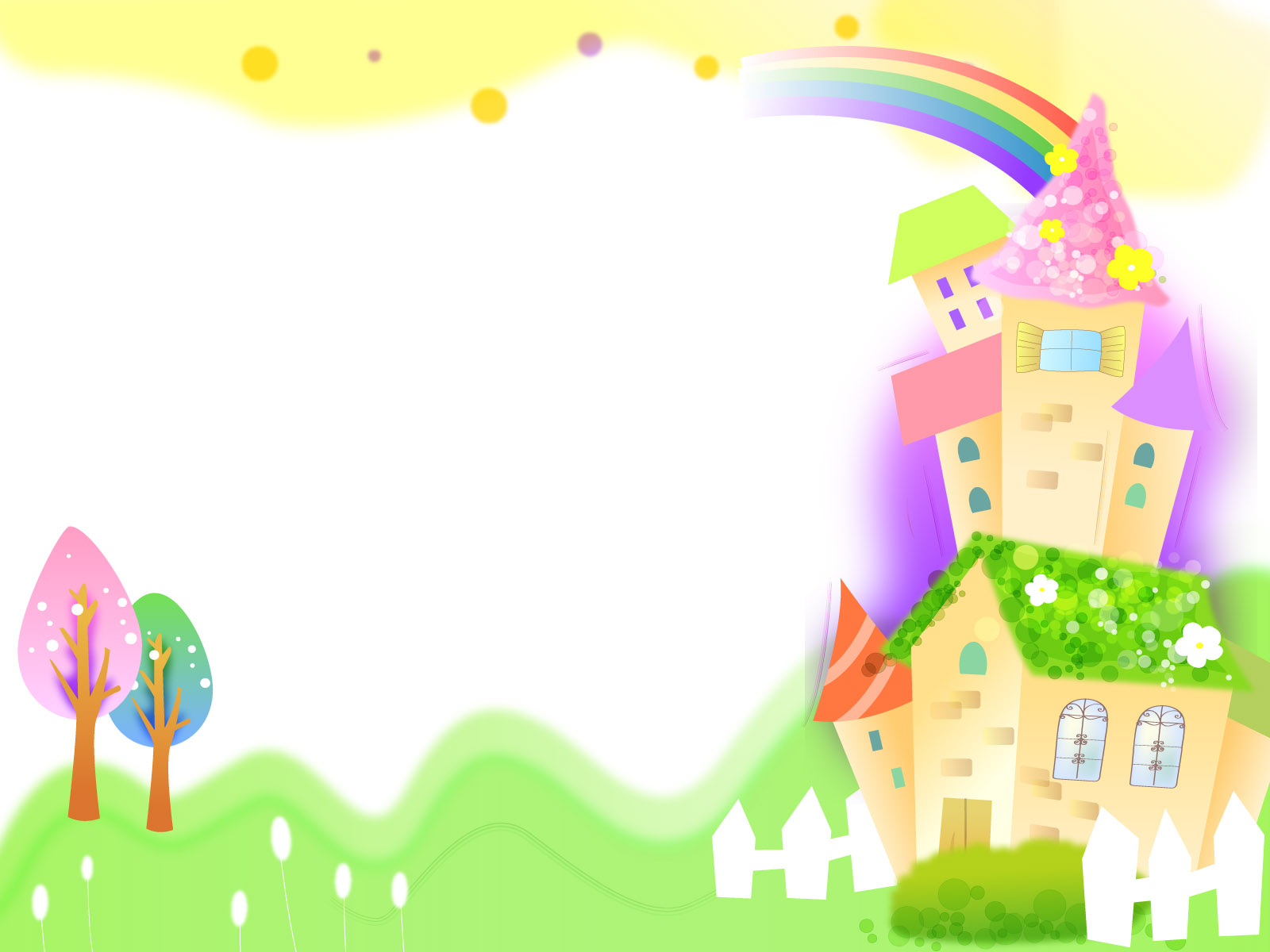 Курсы повышения квалификации
- Повышение квалификации «Русский язык как государственный» 72 часа-2015 г.
- Повышение квалификации «Современный образовательный менеджмент. Принцип государственно-общественного управления реализацией Федерального государственного образовательного стандарта дошкольного образования» 72 часа-2015 г.
- Модульный курс «Развитие методической компетентности учителей-дефектологов дошкольных образовательных учреждений» 24 часа-2015 г
- Участие в международном научно-практическом семинаре «Перспективы использования современных аппаратурных методик в коррекционной работе с детьми с ОВЗ»-2015 г.
- Семинар «Актуальные вопросы логопедии» 2015 г.
- Семинар «Блог как форма личного и корпоративного интернет - представительства» 36 часов-2012 год.
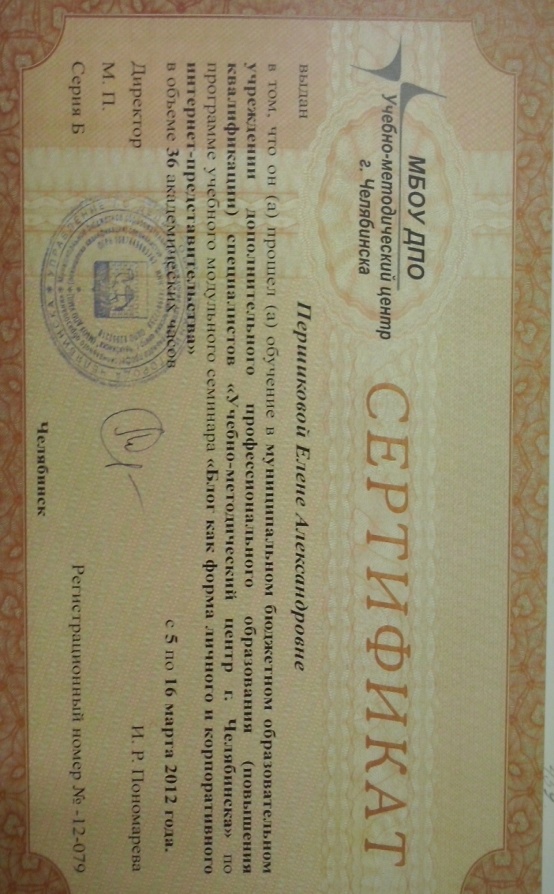 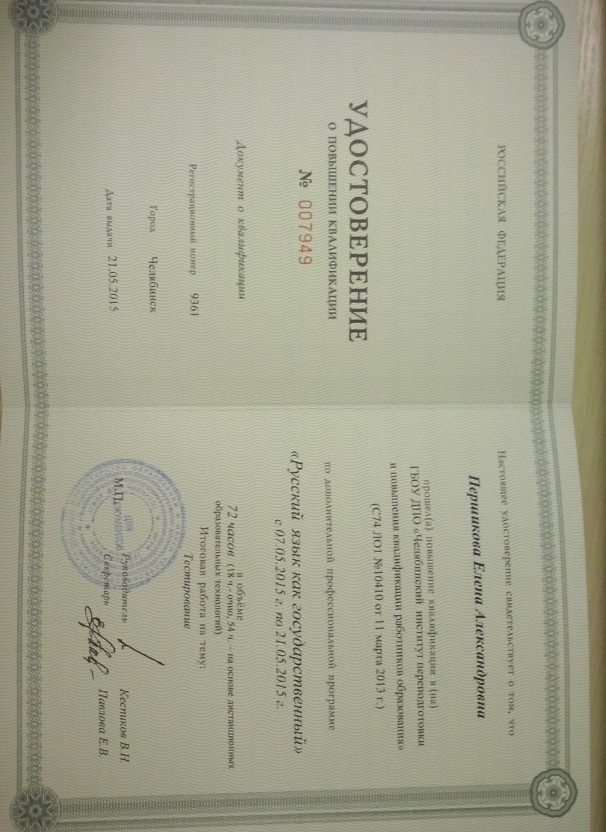 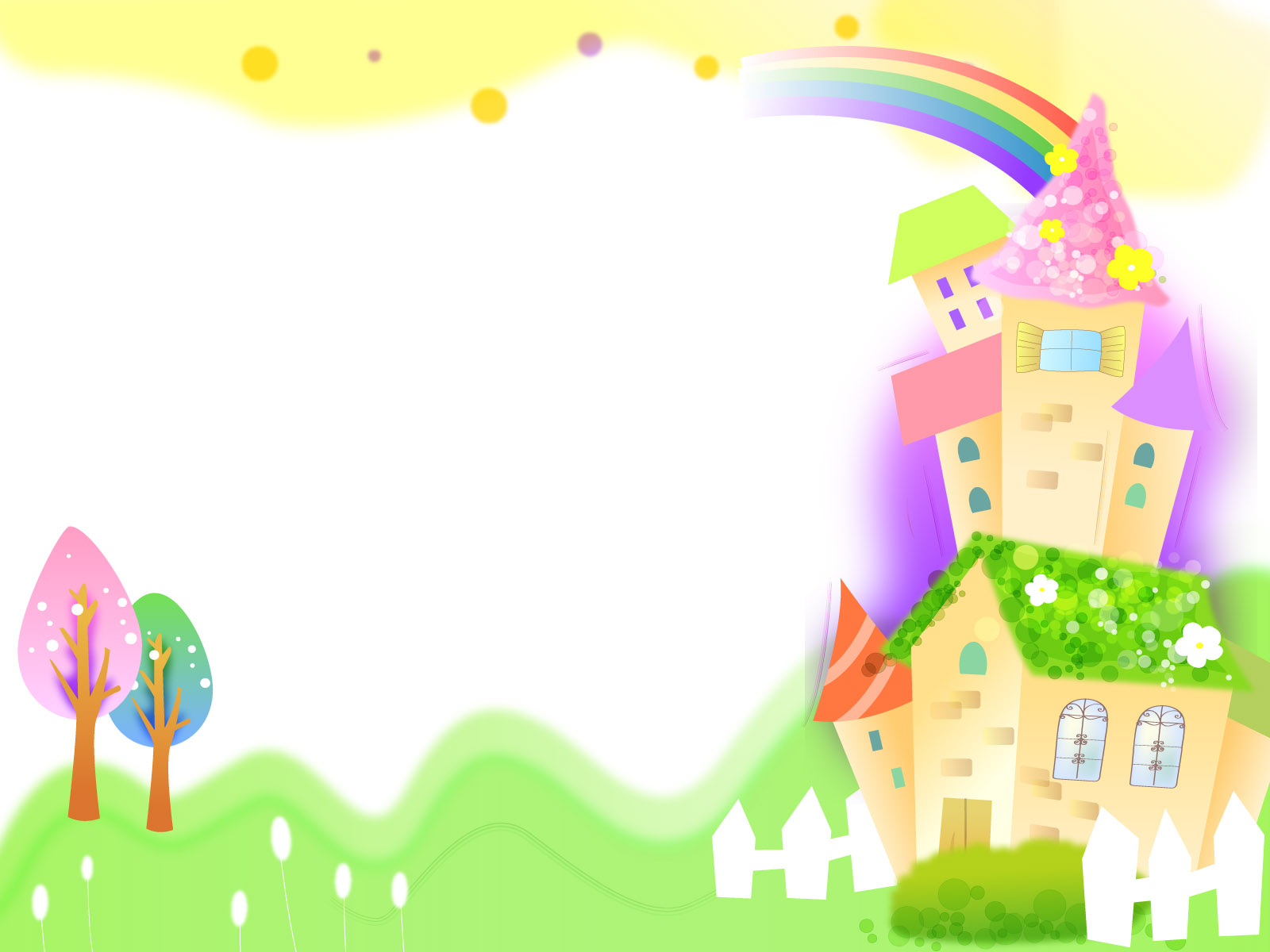 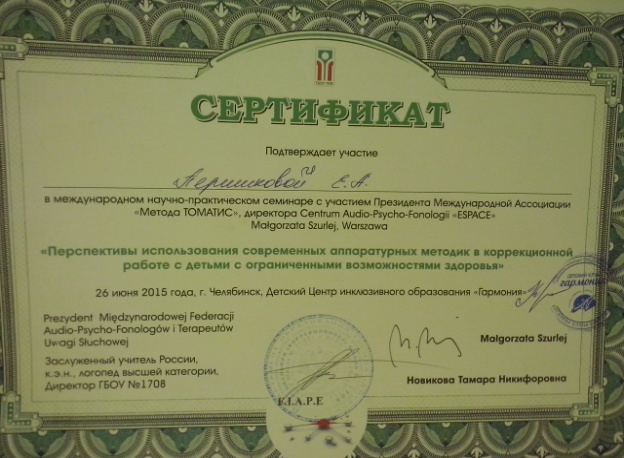 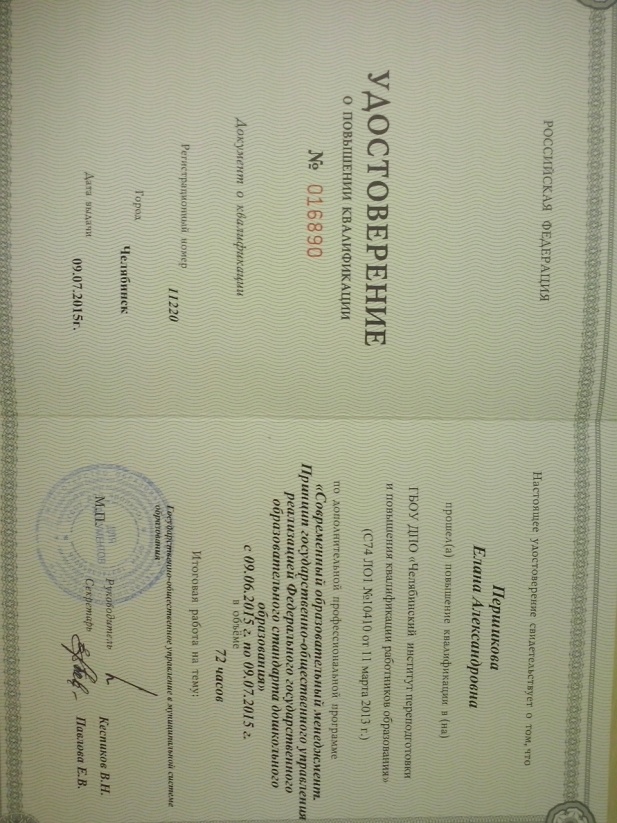 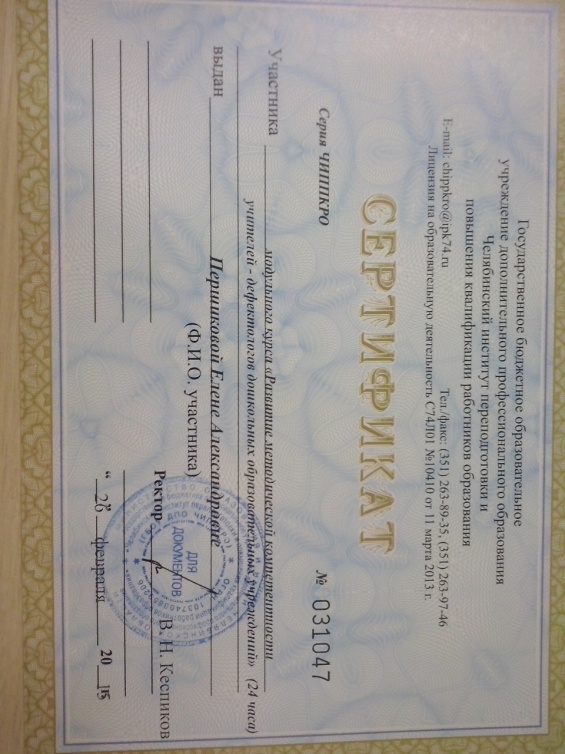 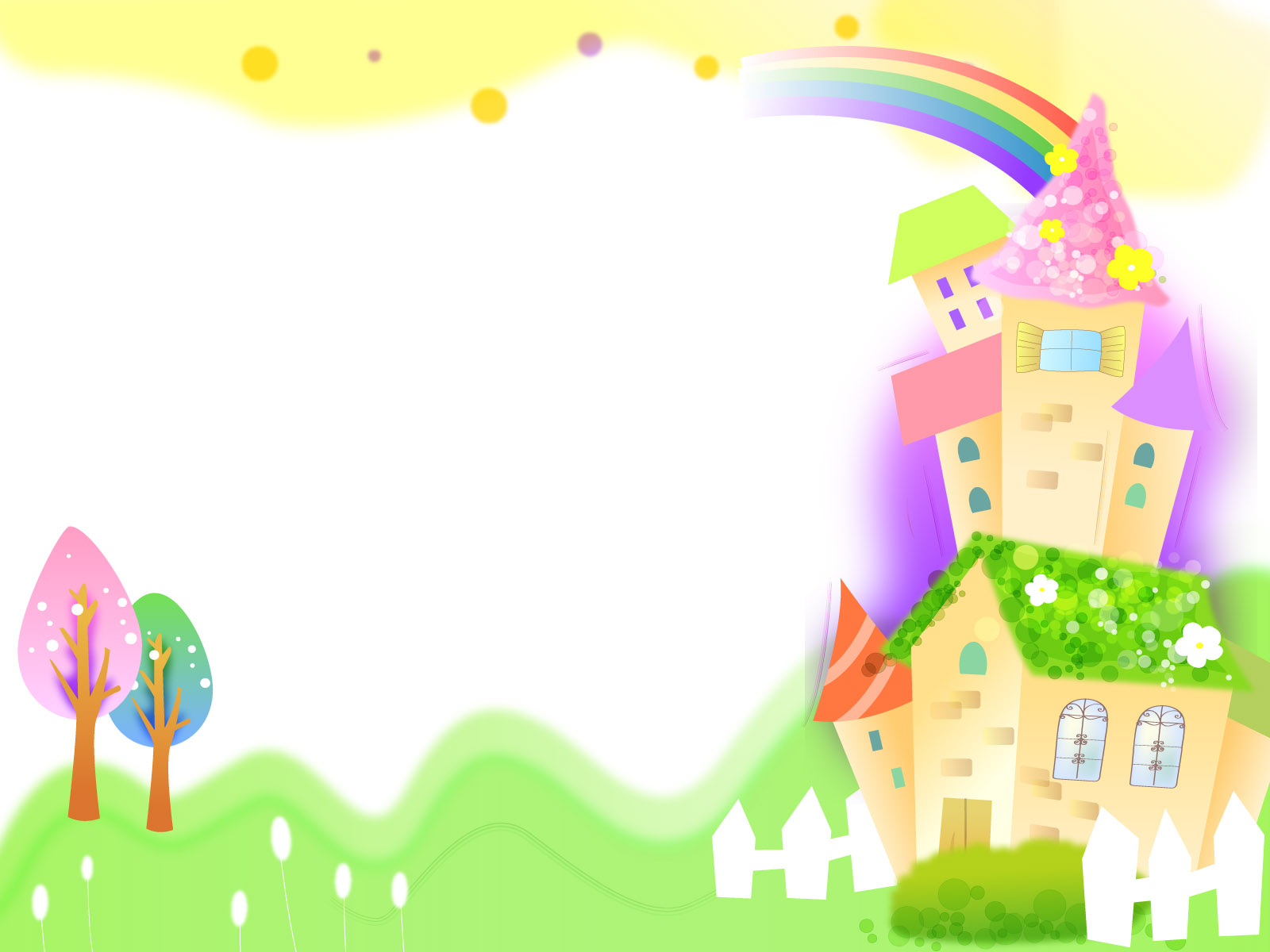 Спасибо 
за внимание!